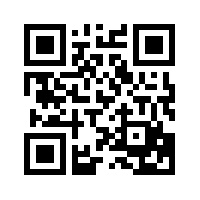 FGCAS-QRCode
Cours informatique

Attention les DATES ne sont pas à jour
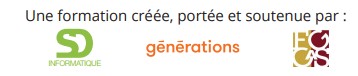 Objectifs globaux
Le QR IBAN et QR facture c’est quoi?
Payer une facture QR via E-Banking
Emettre des factures QR en quelques clics
Comment configurer le QR IBAN dans banana ou dans un autre logiciel
Comment trouver de l’aide sur les FAQ de banana/logiciel
Comment avoir de l’aide post-formation
Questions individuelles et réponses
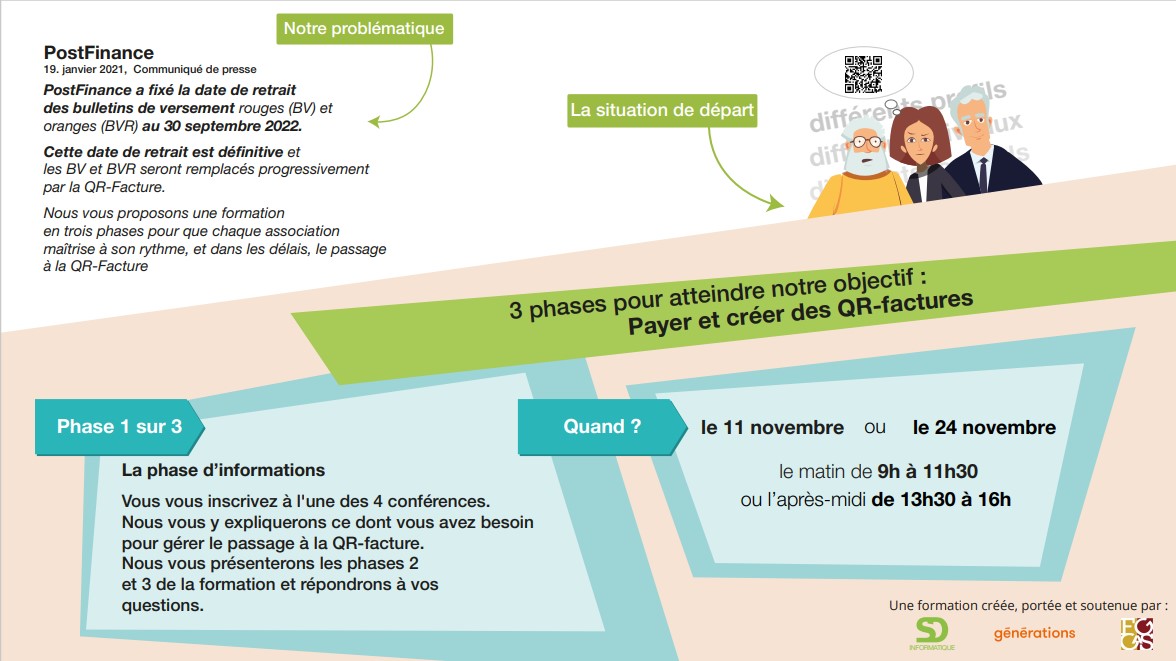 Descriptif/déroulé de la conférence
Env 1h
1.   Introduction, présentation, expliquer le but de la conférence
2.   Vulgariser les prérequis techniques
Explications sur le QR code et QRIban 

4.   Informer sur le déroulé de la phase d’accompagnement et celle de la  formation
5.   Session questions-réponses

Inscription aux journées de formation 
			
			Groupe de max. 20 personnes
Cadre d’organisation	2 groupes par journée de conférence
			Durée: 2h30
			2 ou 3 formateurs – matin et après-midi
Env 45min
Env
45min
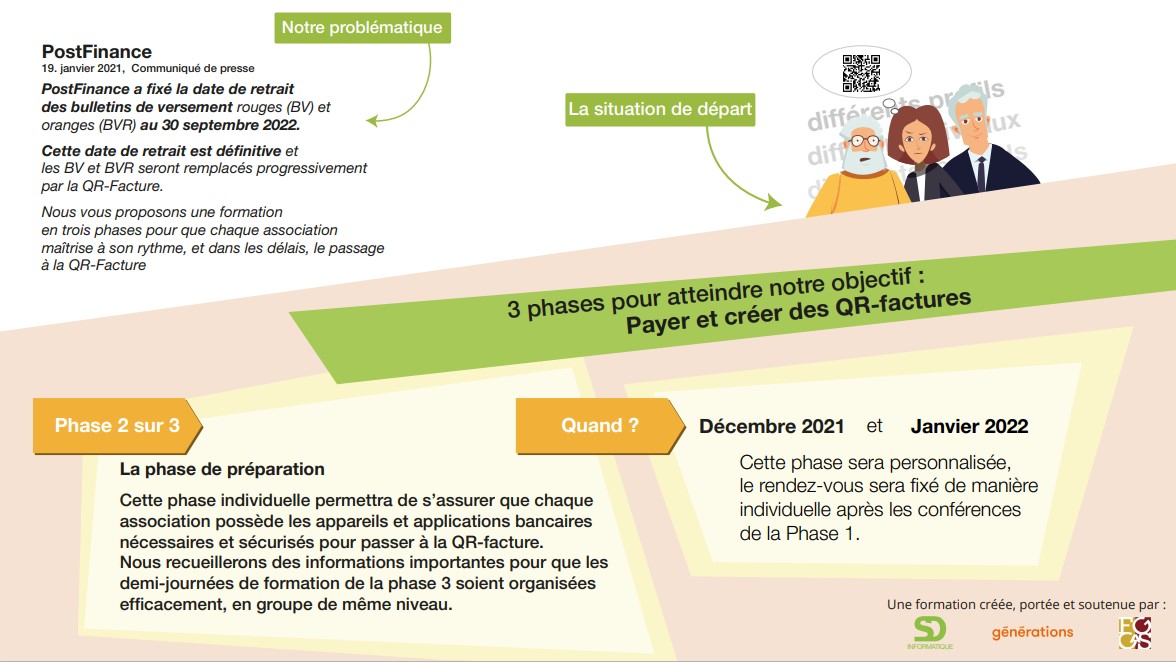 Accompagnement individuel
Assurer que les prérequis techniques soient remplis, avant  les journées de formation. 
Session à distance personnalisée sur rendez-vous avec un informaticien durant laquelle nous allons évaluer et atteindre les objectifs ci-dessus
2.   Réponse aux questions
Recueillir les informations nécessaires pour l’organisation de la formation
	 (e-banking, smarphone, lecteur QRcode…..)
			
Durée 1h30 max par association
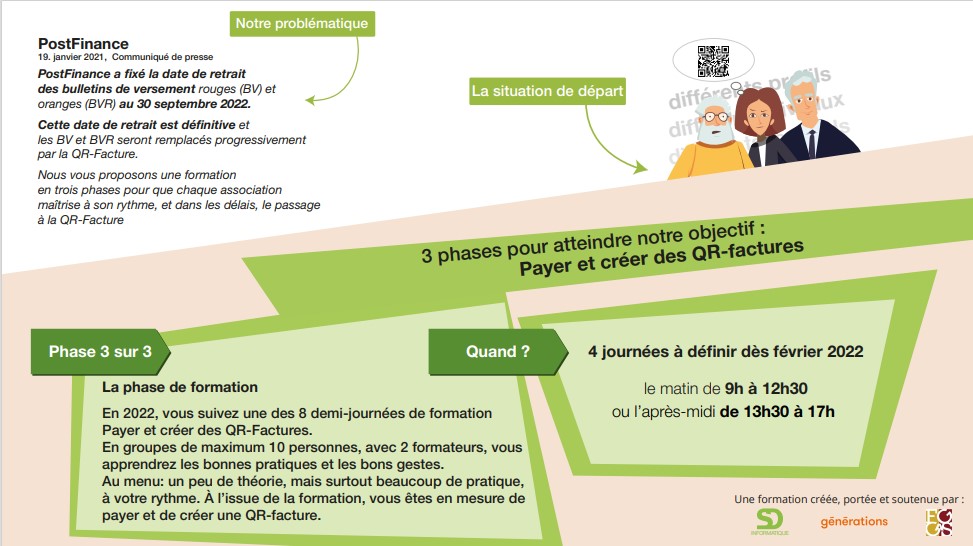 Journée de formation en groupe
Objectifs:
Être capable de payer des factures QR
Éditer et imprimer des factures QR
Être capable de gérer la facture QR ou QRIban dans le logiciel Banana ou autre
Classement
Questions-réponses

				5 associations par session max 10 personnes
	Cadre d’organisation	Durée 3h30
				Distribution d’un support de cours
				2 à 3 formateurs
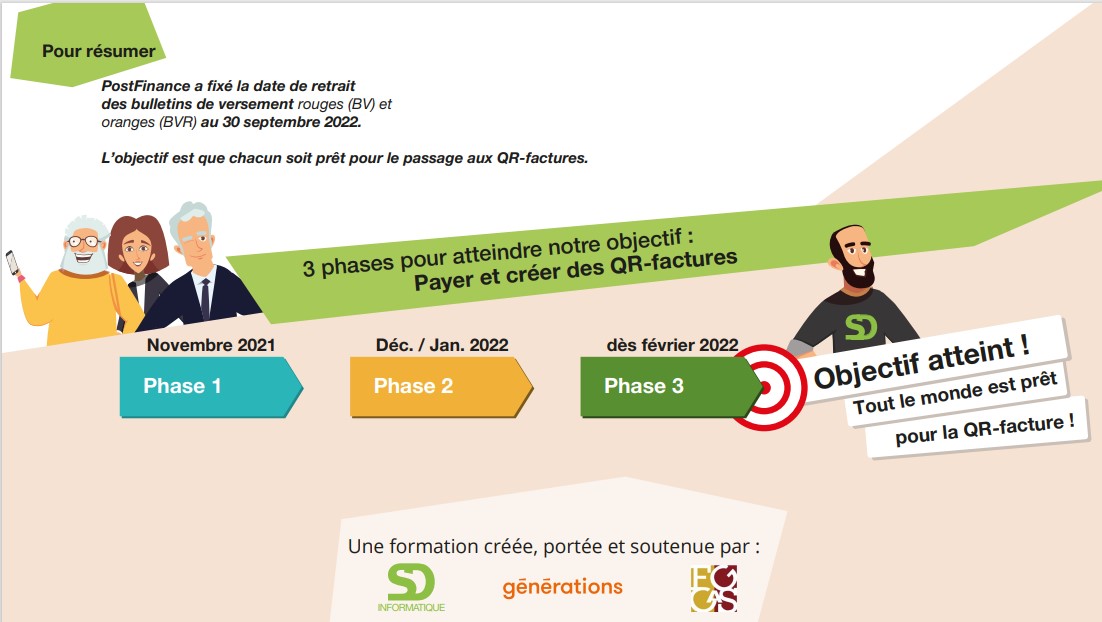 Coût de la formation
Coût de la formation CHF 575.- par association ou club

Participation de la FGCAS CHF 425.-

Coût pour l’association ou le club seulement CHF 150.-

L’inscription engage au paiement dans tous les cas